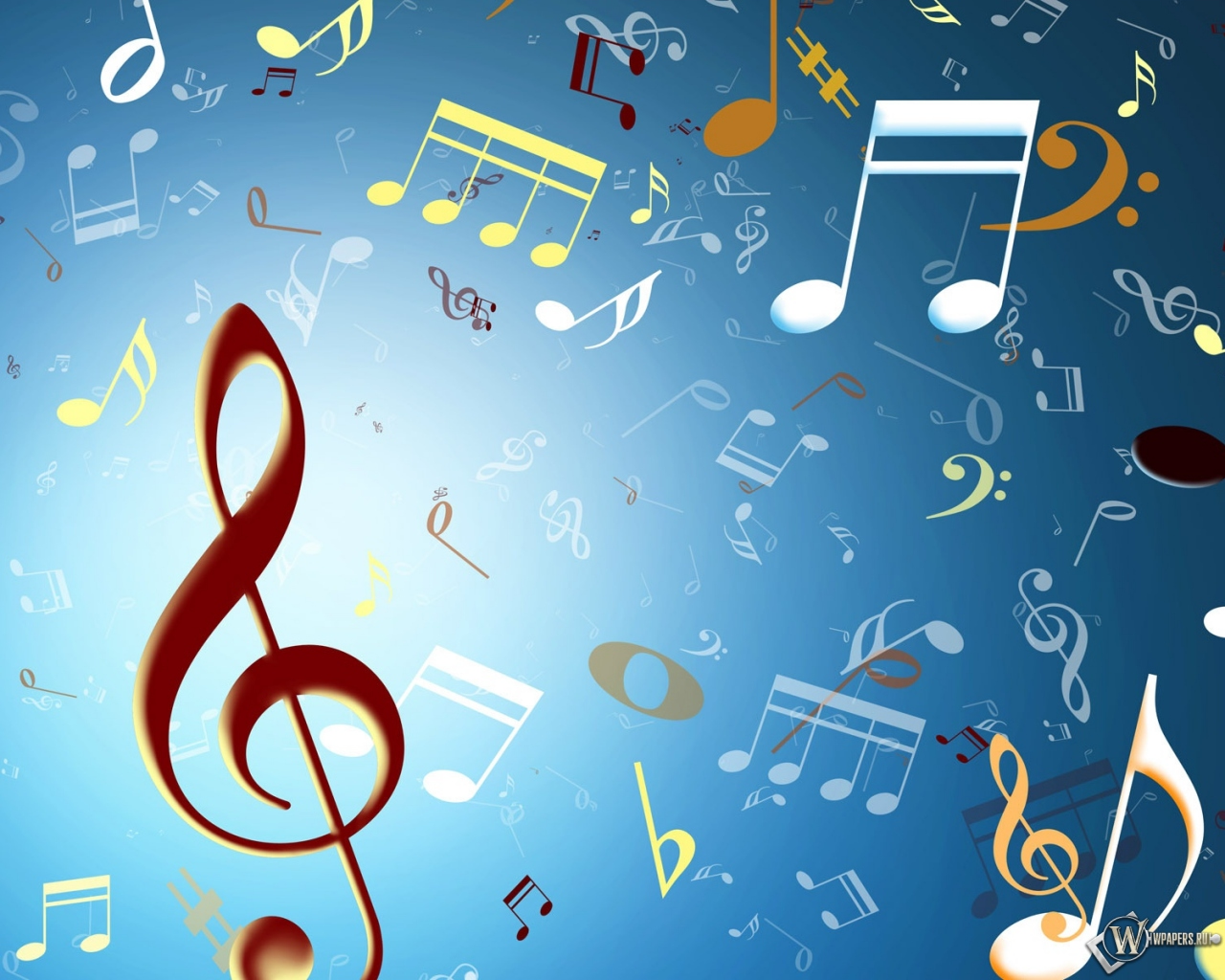 Musik in unserem Leben
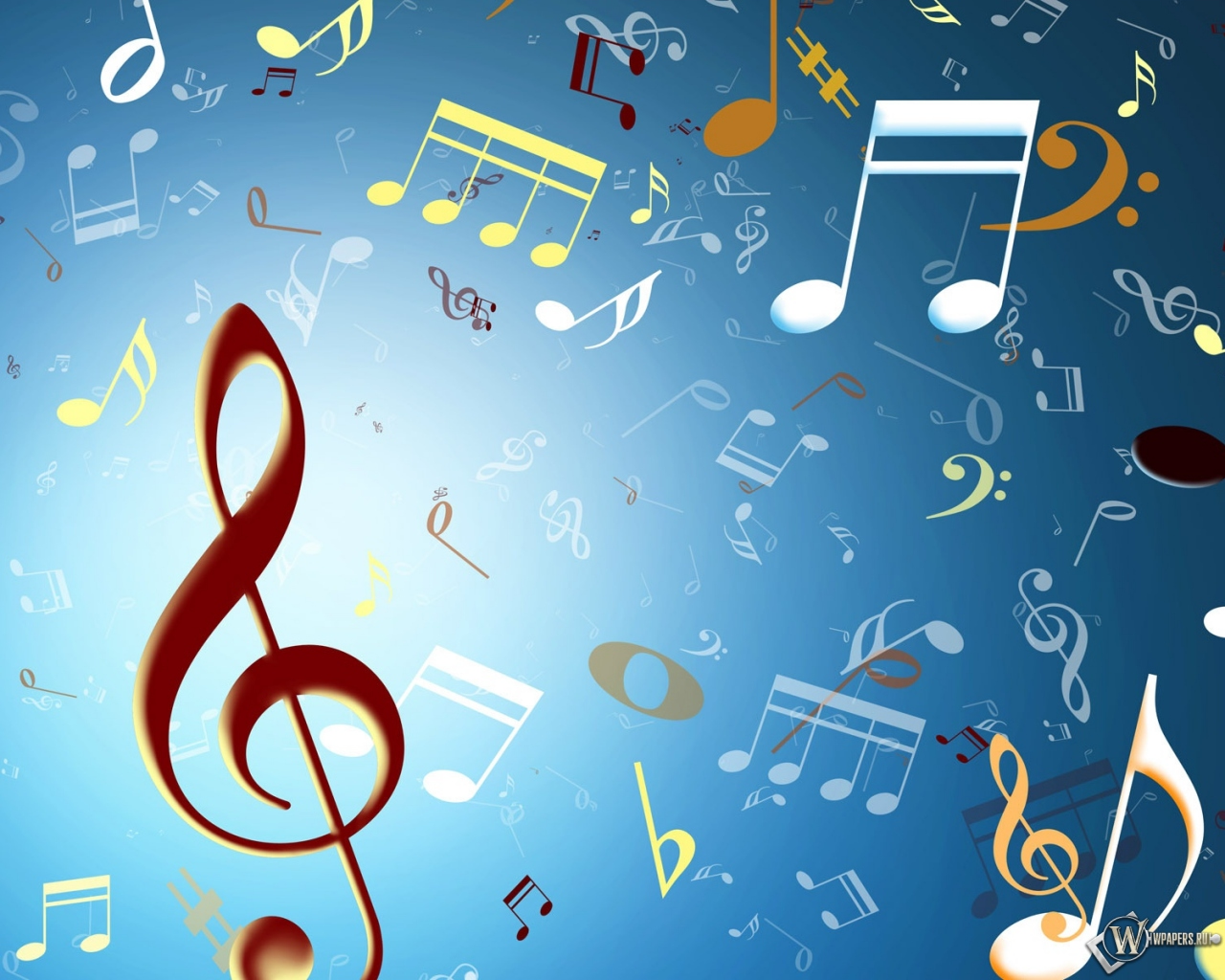 Der  Mensch  kann  ohne  Musik  nicht leben.
   Musik ertönt überall, sogar im Wald können  wir  das  Singen  der  Vögel  hören.
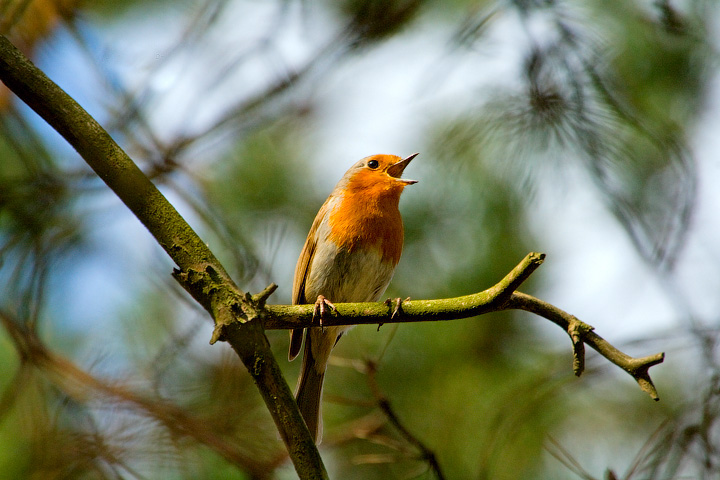 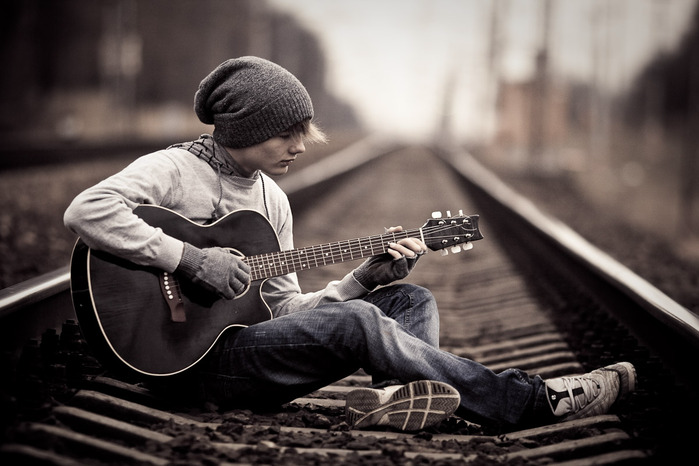 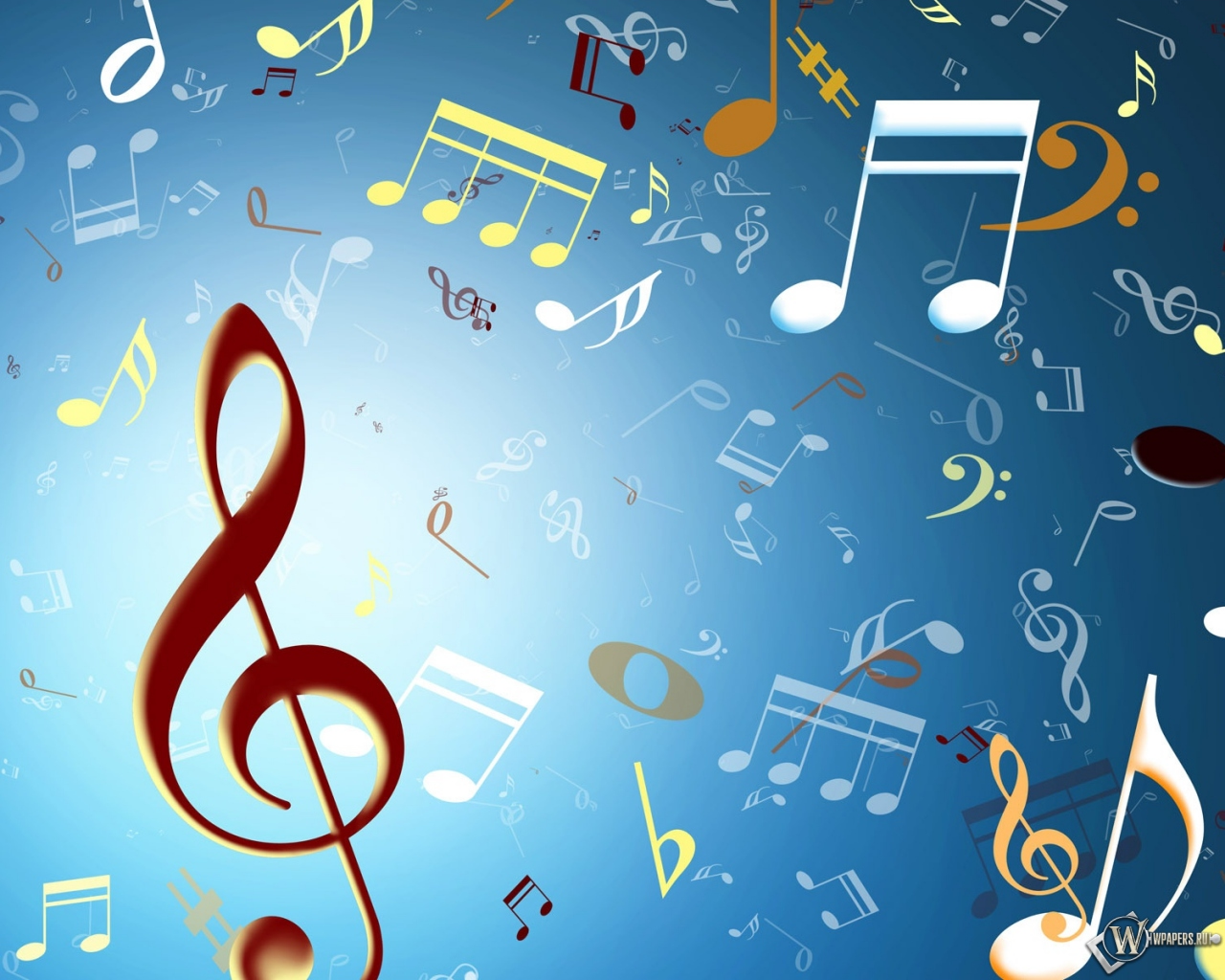 Es  gibt  klassische  Musik  und Unterhaltungsmusik.
    Klassische  Musik  hört  man  am  besten in  einem  Konzertsaal,  gespielt  von  einem  Sinfonieorchester.
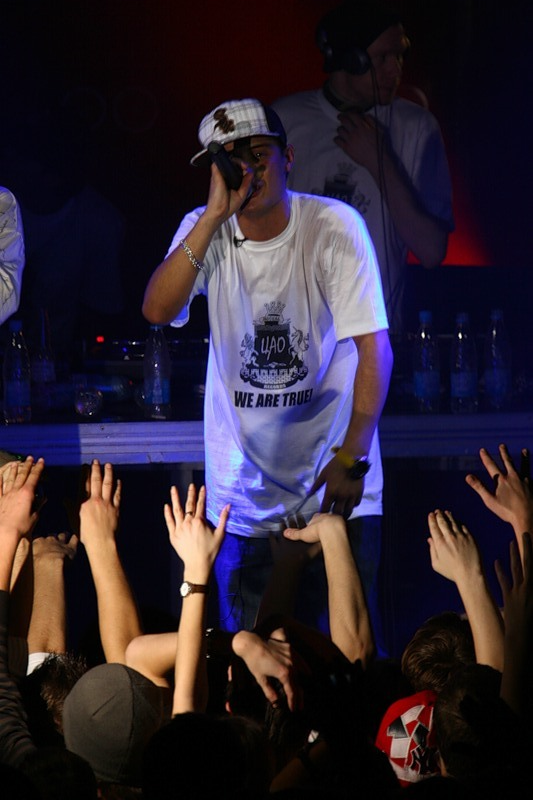 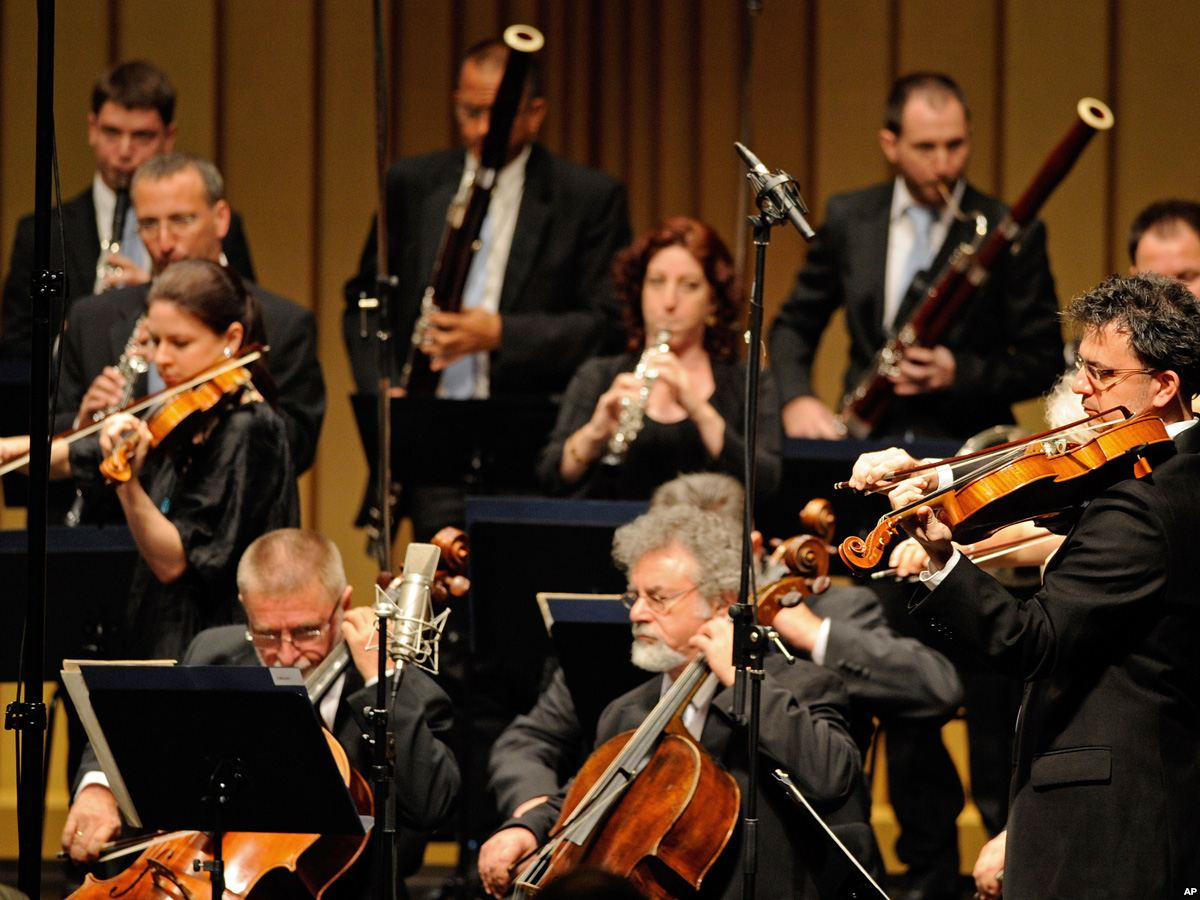 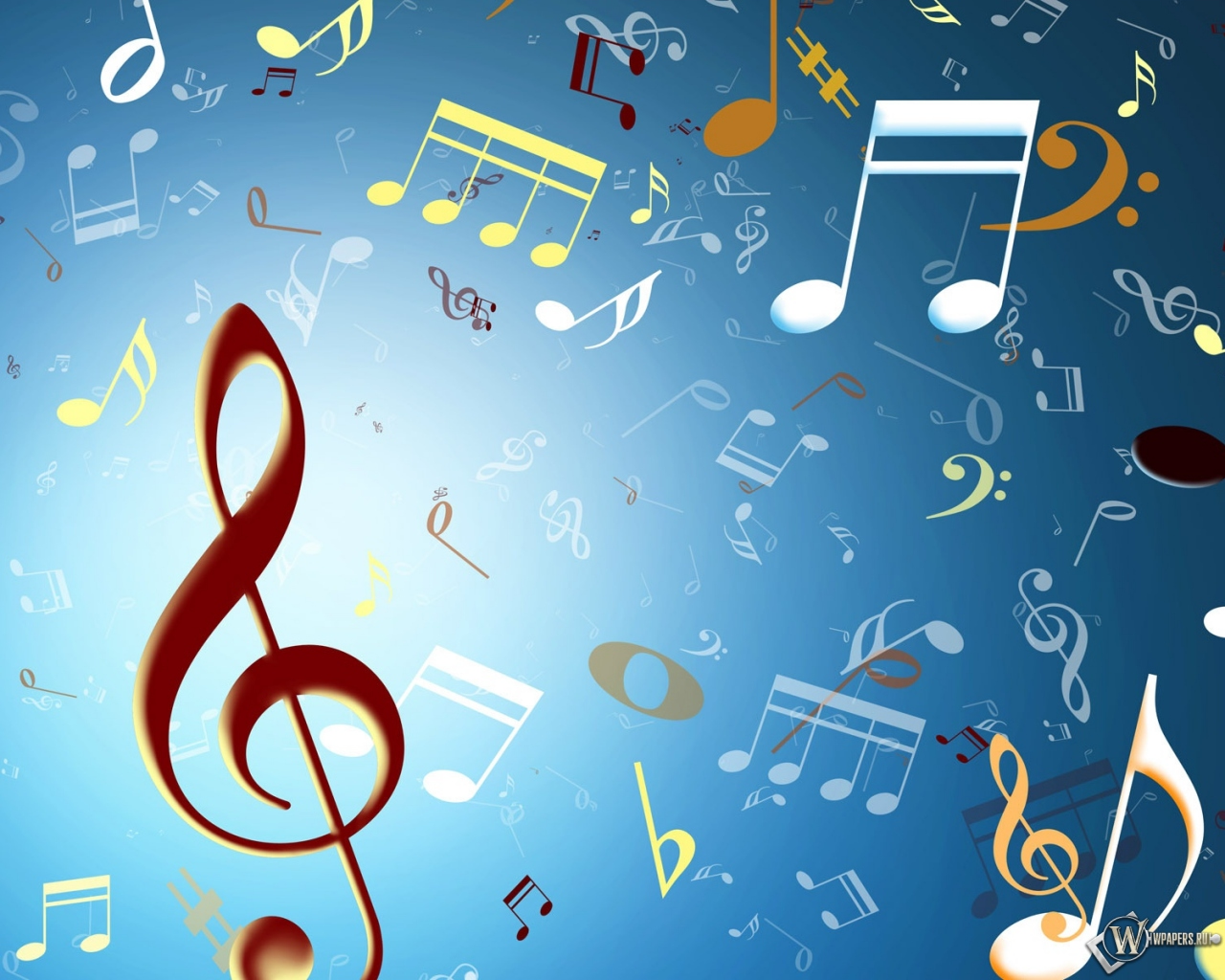 Es  gibt  viele  berühmte  Komponisten, deren  Musik  ewig  ertönen  wird.
   Das  sind  Ludwig  van  Beethoven,  Wolfgang  Amadeus  Mozart,  J.  Sebastian Bach, Tschaikowski und Johann  Strauß.
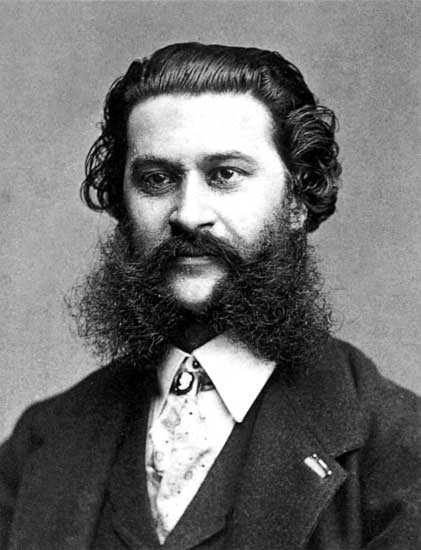 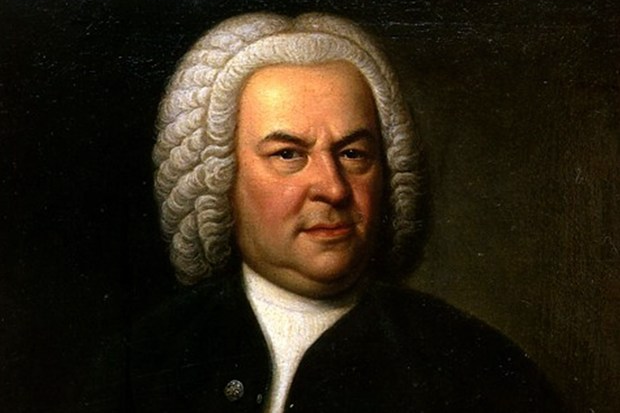 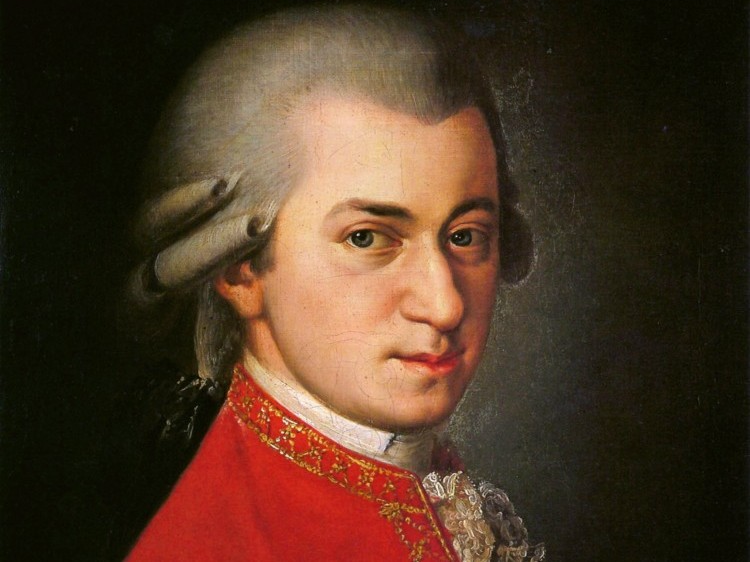 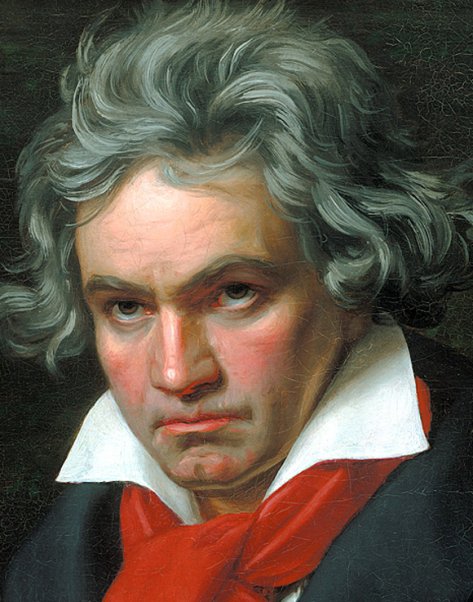 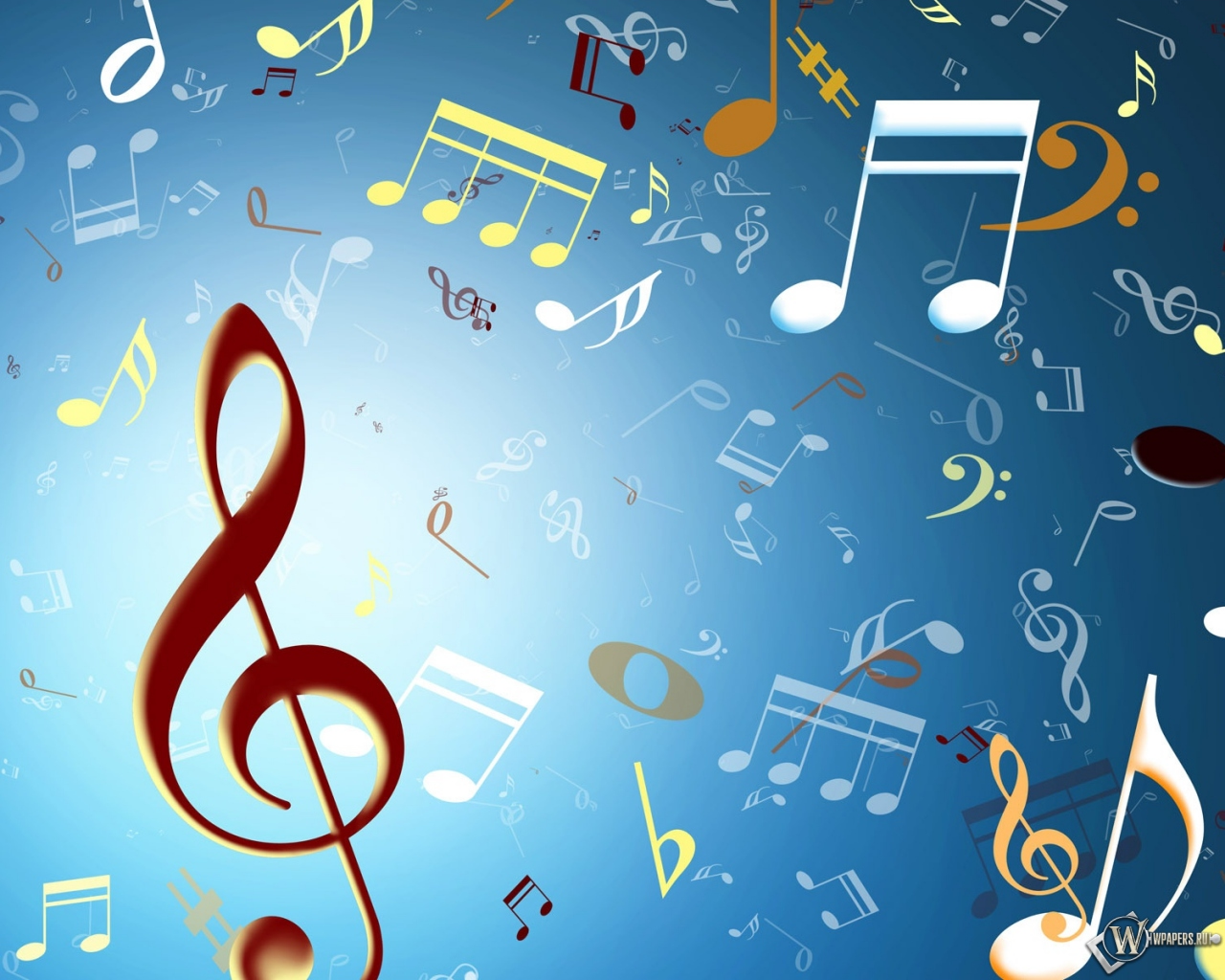 Der  größte  Teil  der  Menschen  bevorzugt  leichte  Musik. Man  hört  sie  im  Radio,  im  Fernsehen. Die  moderne  Musik  teilt  sich  in  Pop, Rock,  Disko,  Rep  und  andere  Musik.
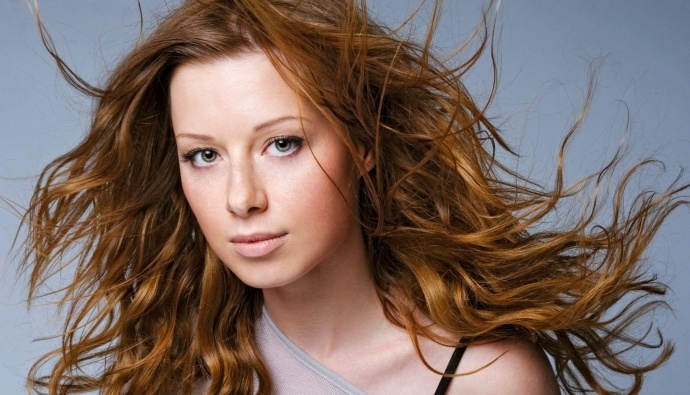 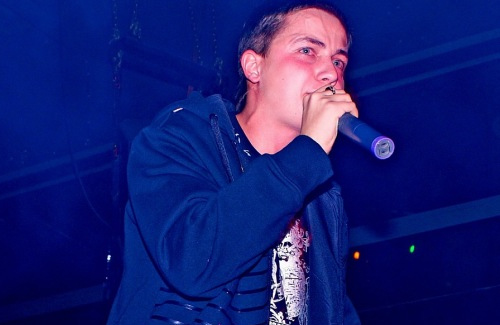 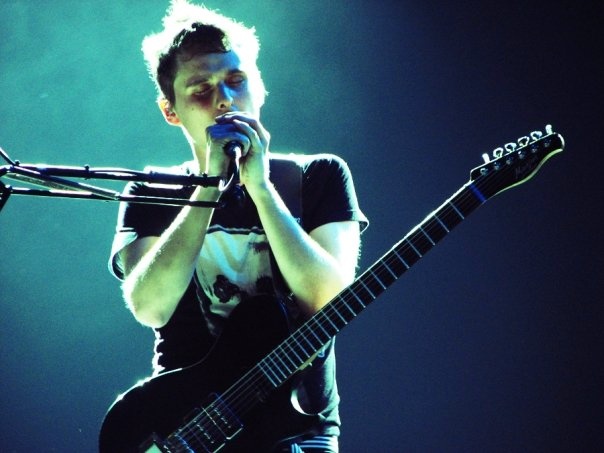 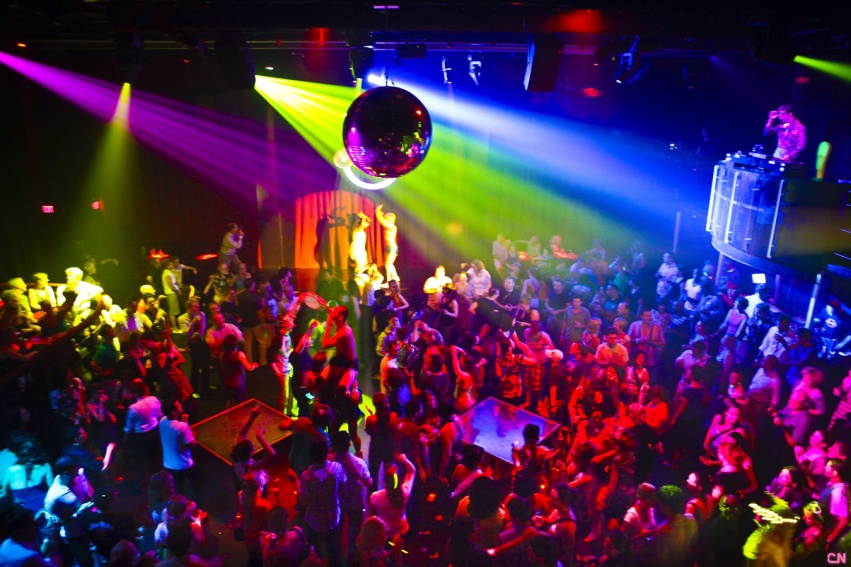 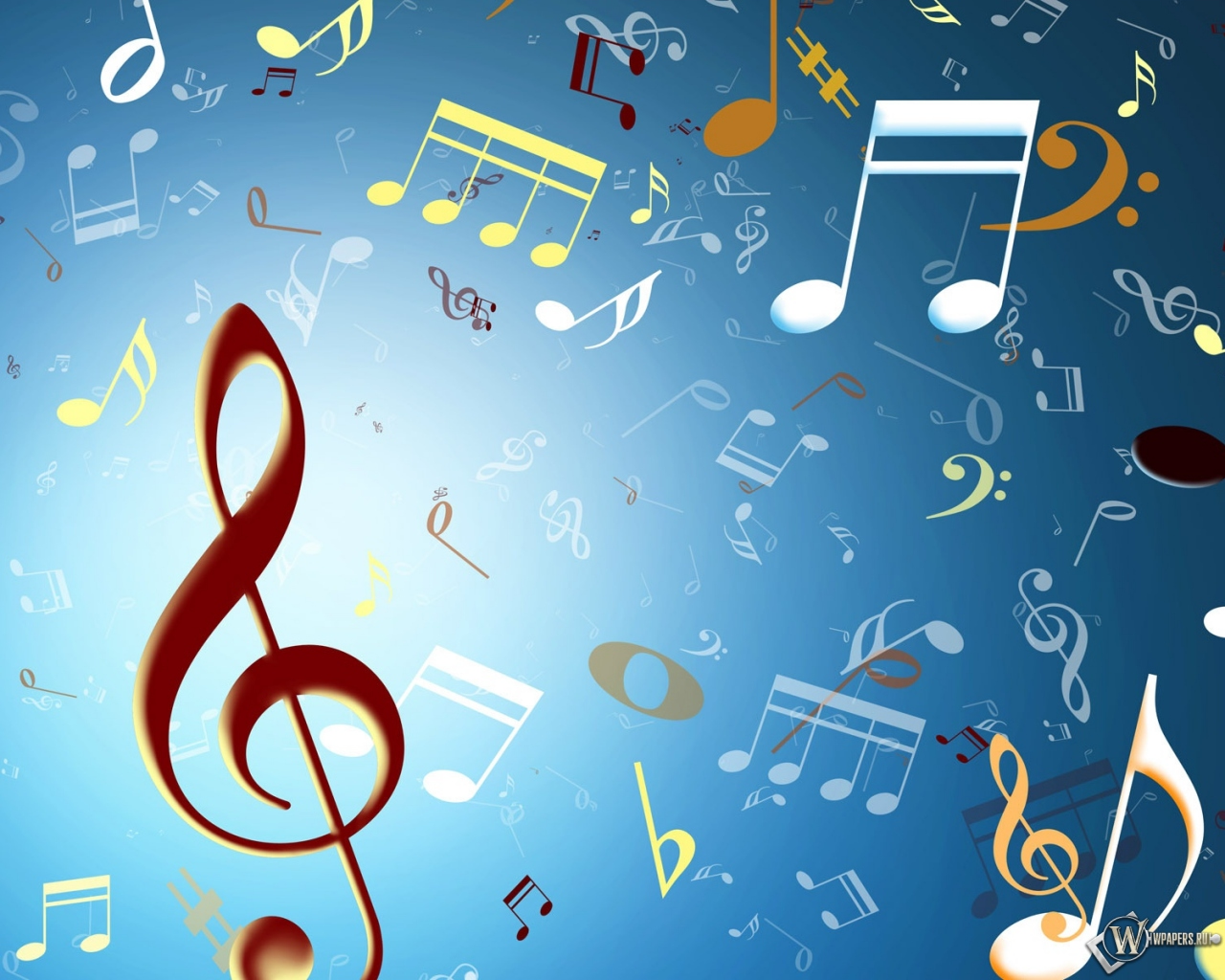 Heute  interessiert  sich  die  Jugend  wenig  für  klassische  Musik. Die  Mehrheit  der  Schüler  begeistert sich  für  moderne  Musik. In  der  letzten  Zeit  erschienen  viele  Stile  und  Richtungen  in  der  modernen Musik. Der  größten  Beliebtheit  erfreut  sich die  europäische  Musik.
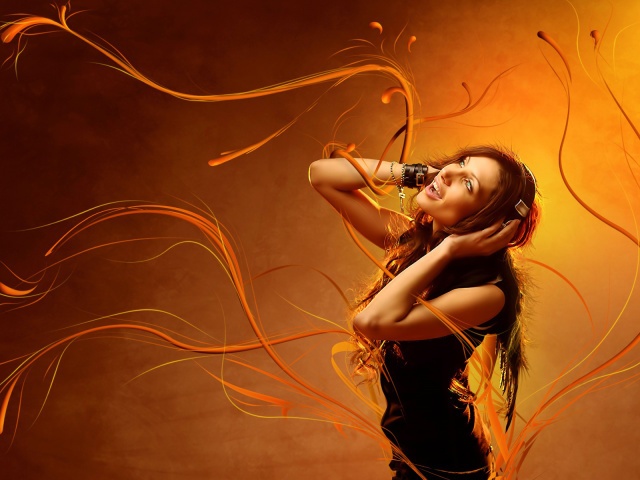 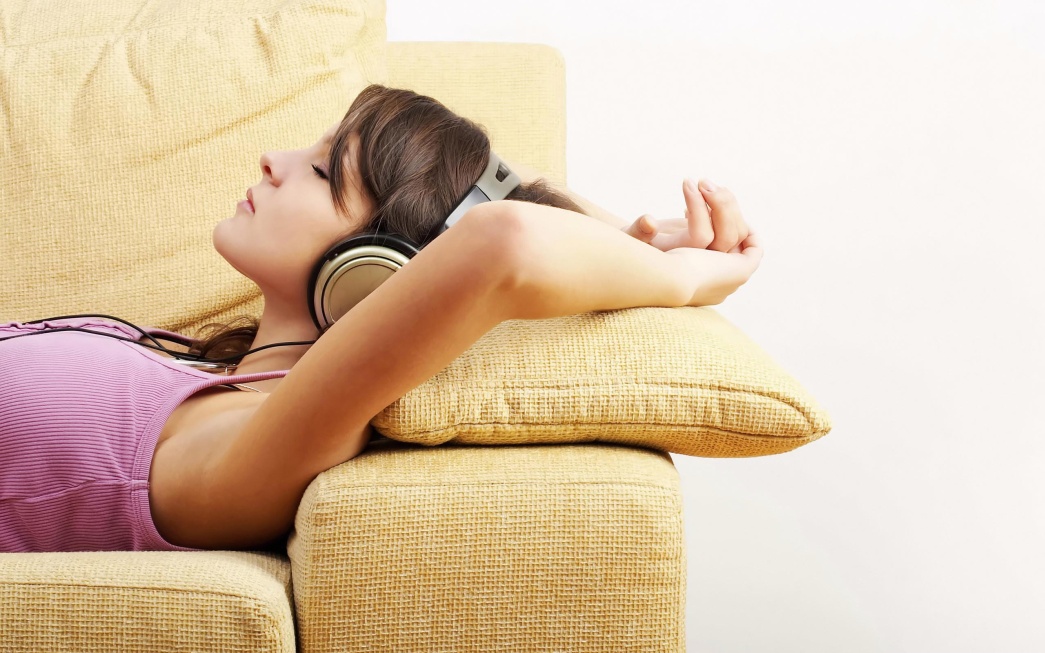 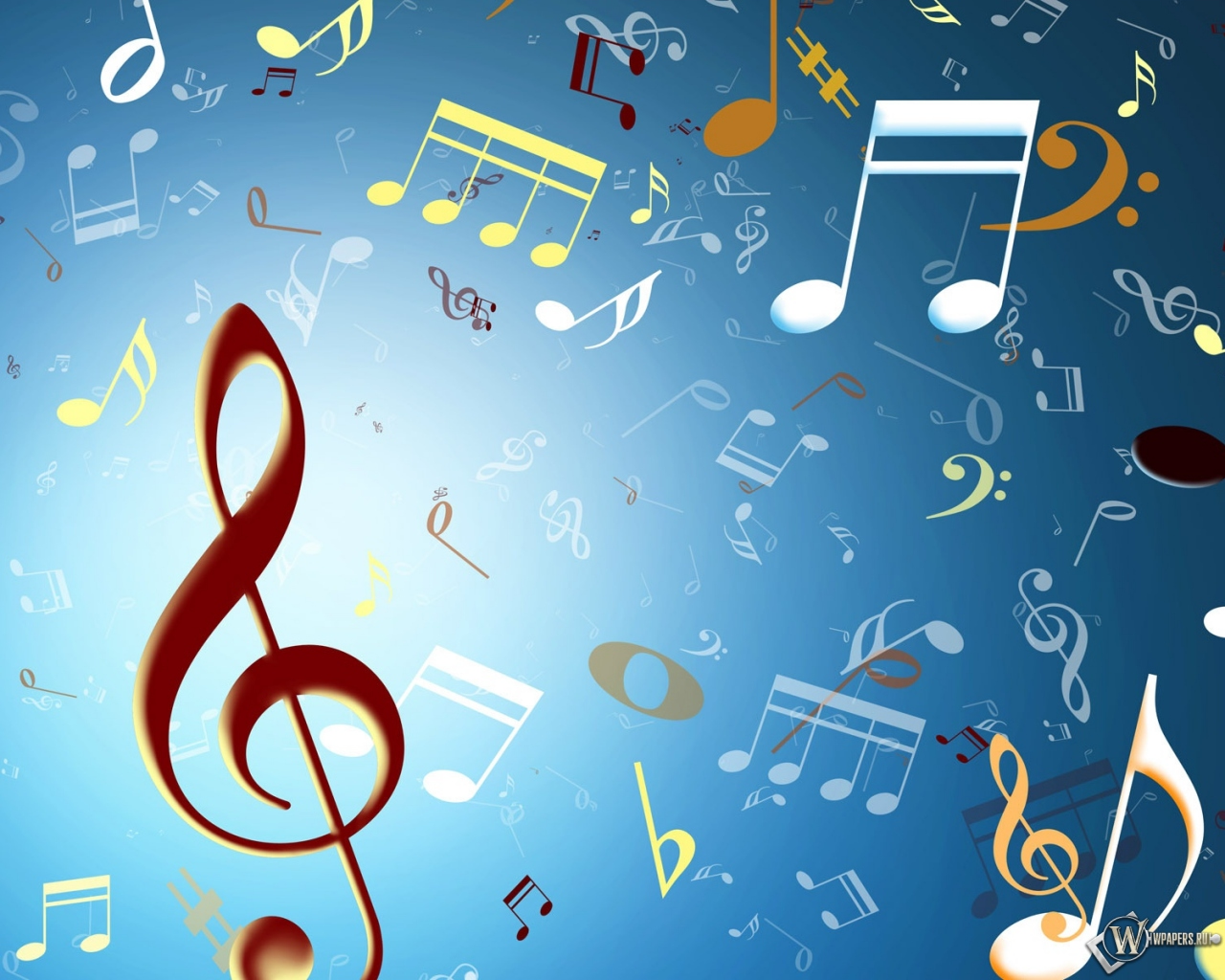 Das  sind  solche  Musikgruppen  wie “Tokio  Hotel”,  “Oasis”,  “Scorpions”  und  andere
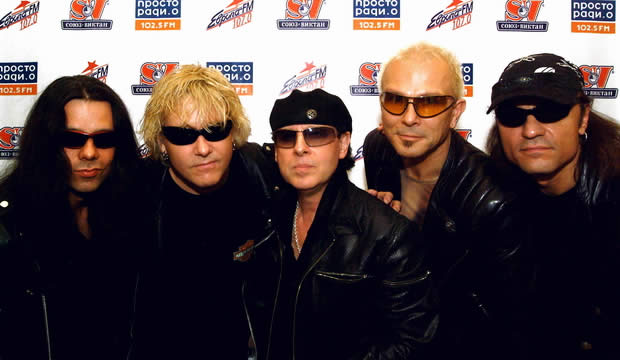 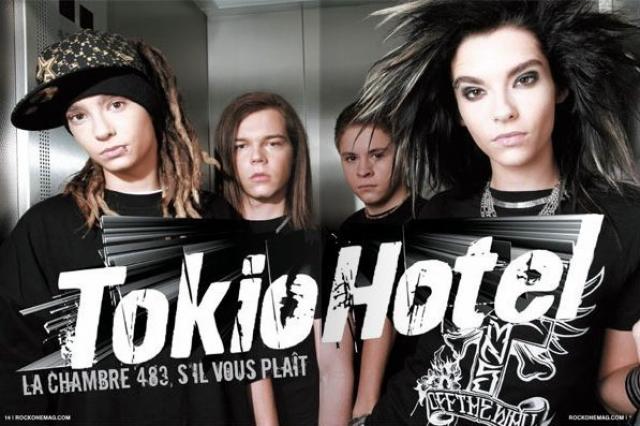 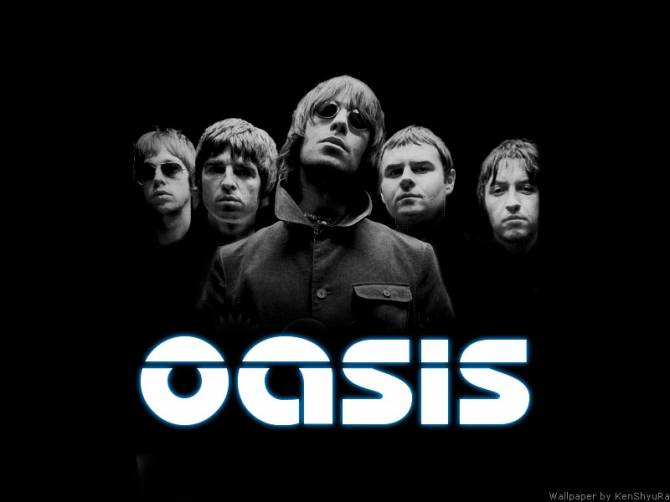 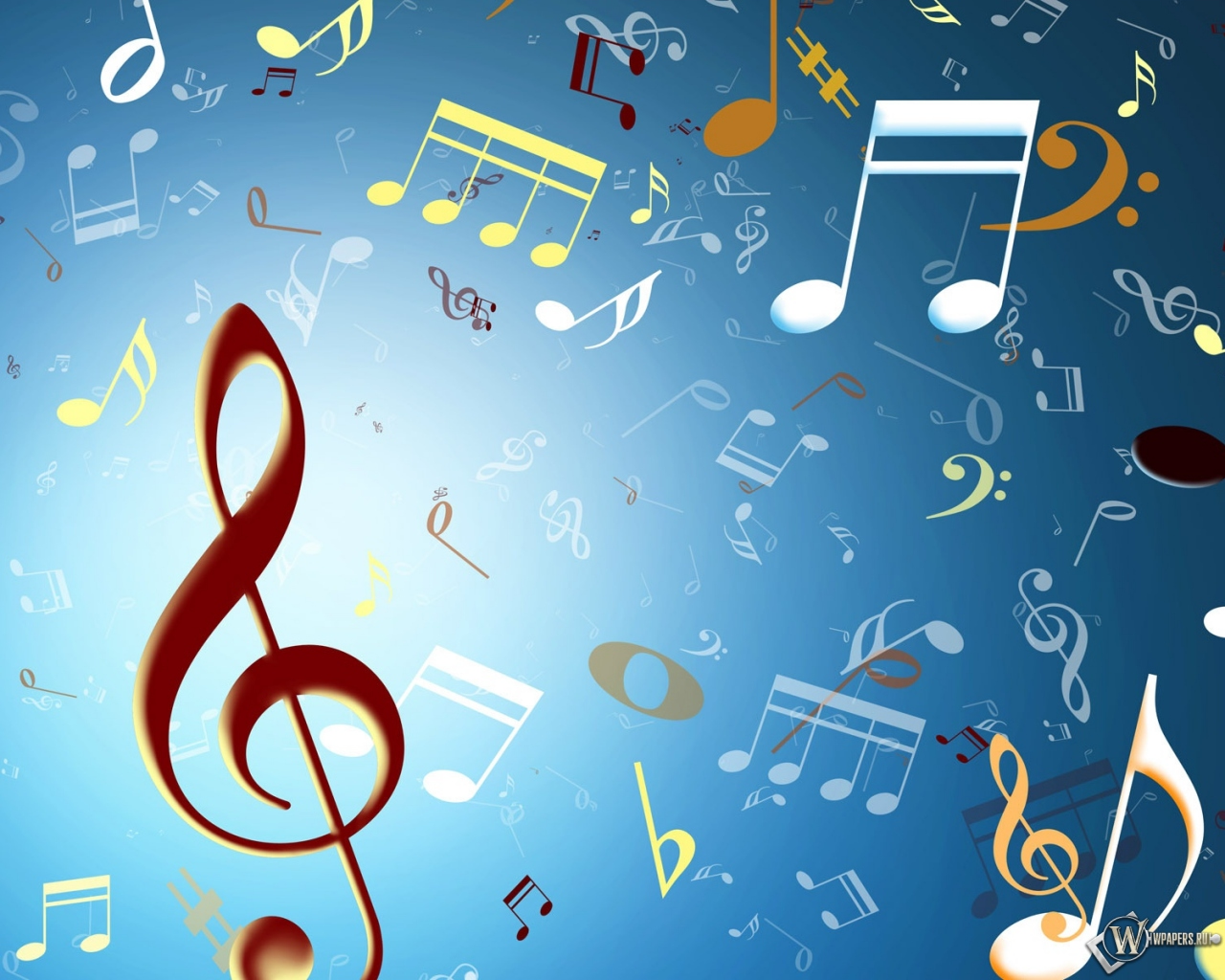 Viele  junge  Leute  hören  sich  gern Instrumentalmusik  an. Sie  ist  sehr  melodisch  und  verhilft  zur Entspannung.
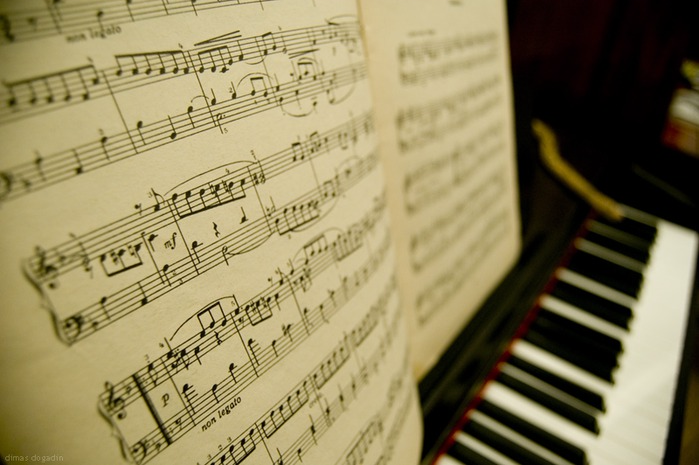 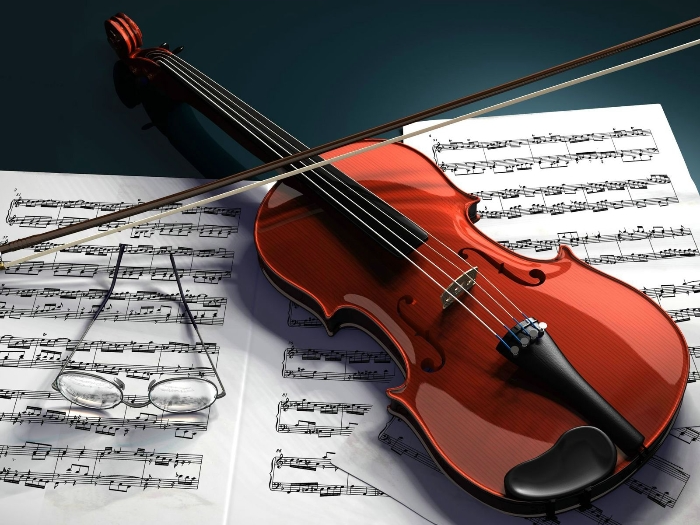 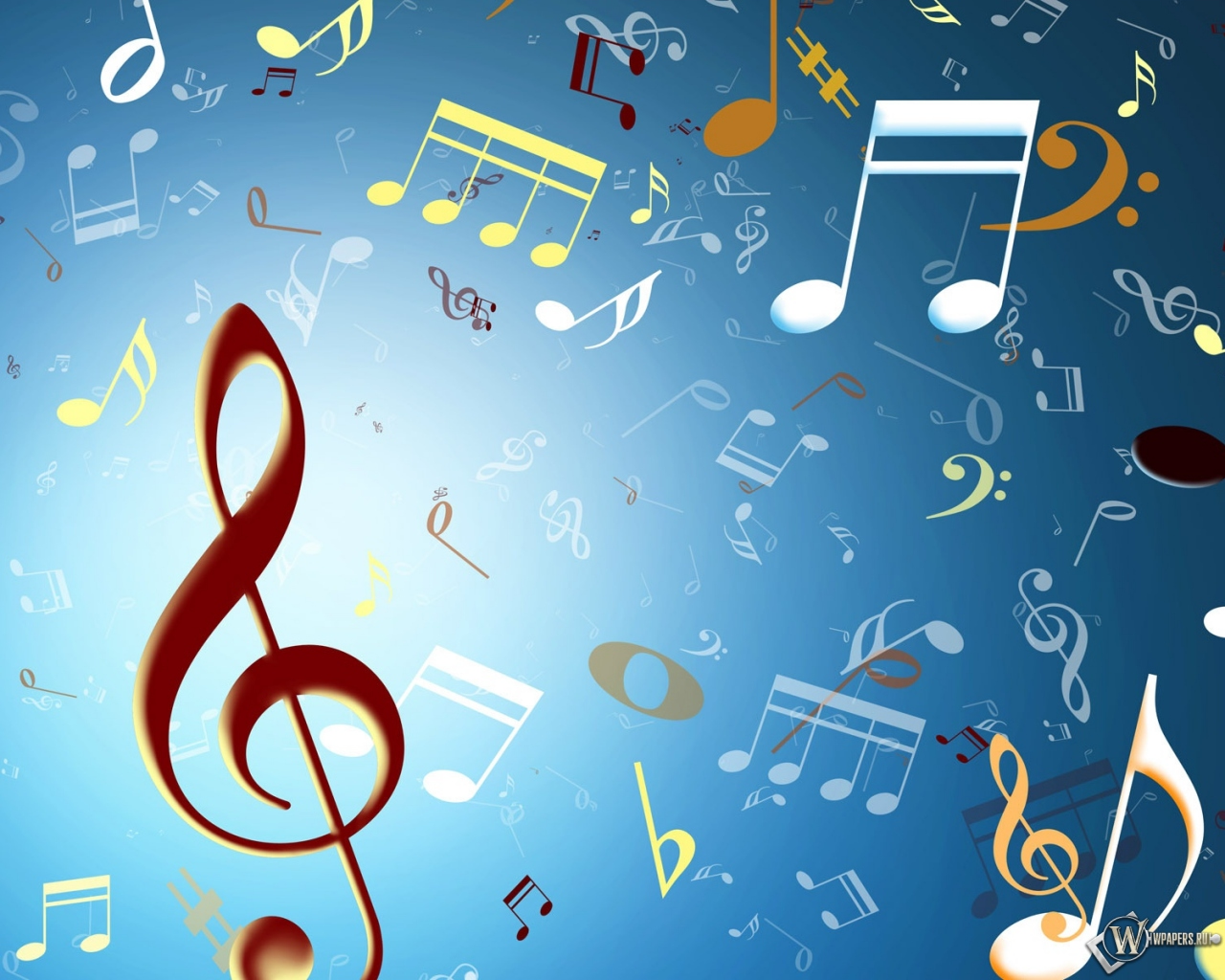 Populär  ist  auch  “schwere”  Musik. 
    Das  sind  die  Gruppen “Metallica”  und  “Rammstein”.
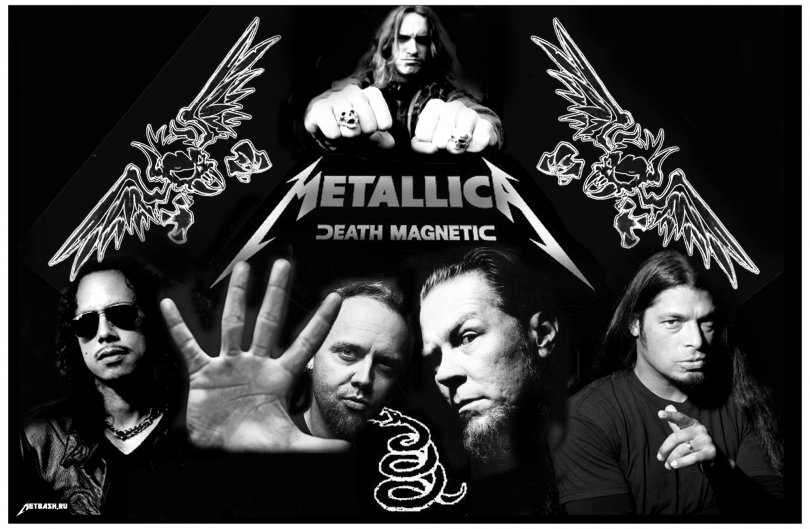 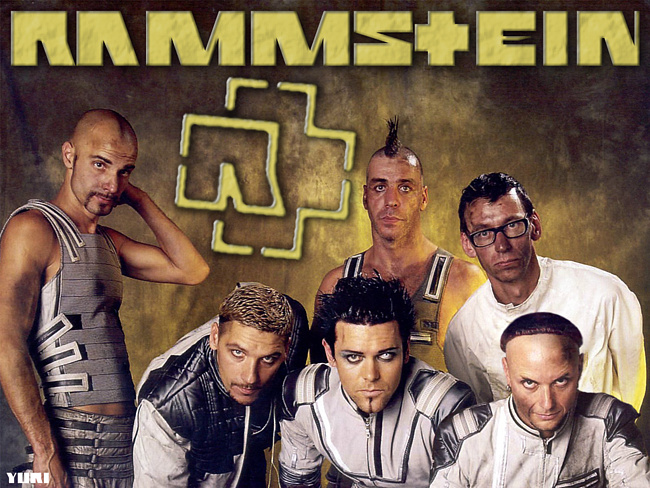 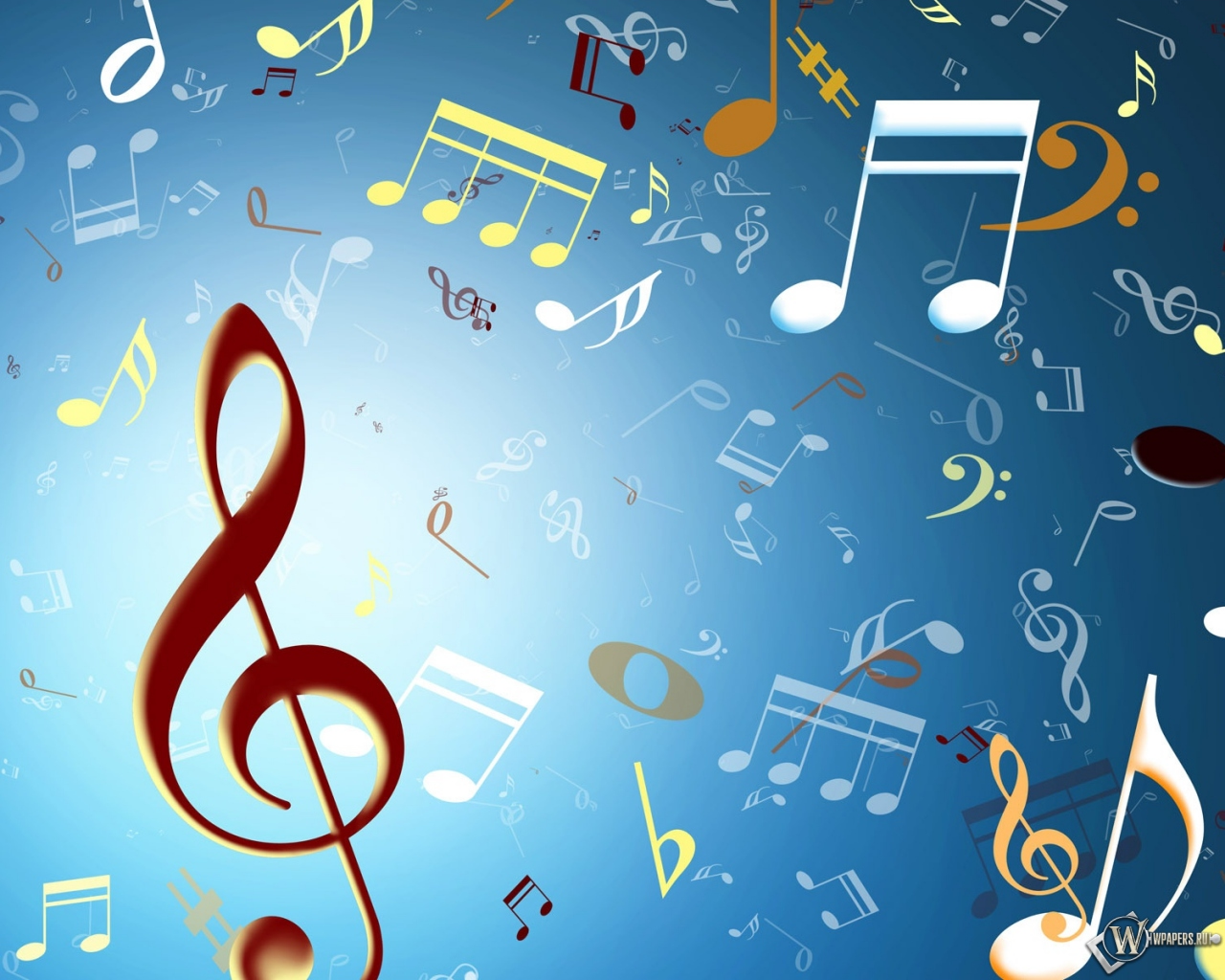 Die  jungen  Menschen  gehen  gern  in die  Disko  und  hören  dort  Techno– und  Diskomusik. Diese  Musik  begeistert  die  Jugend zum  Tanzen  bis  zum  frühen  Morgen.
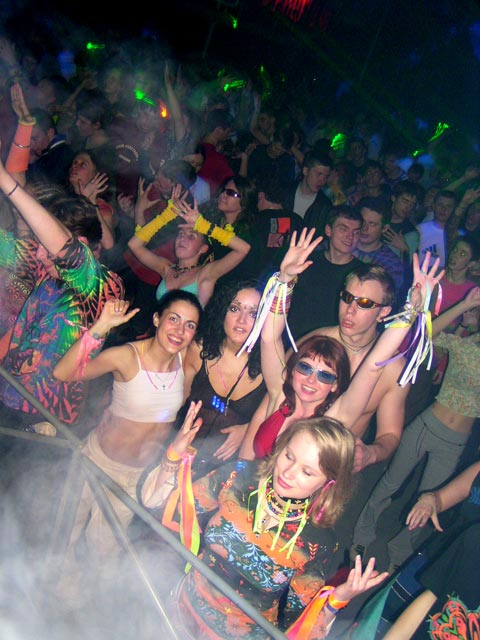 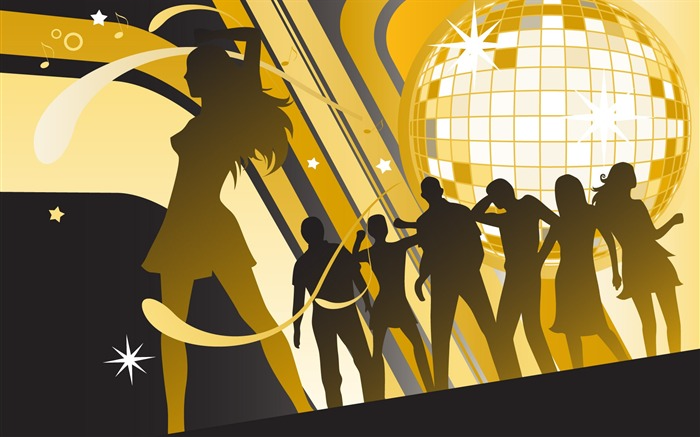 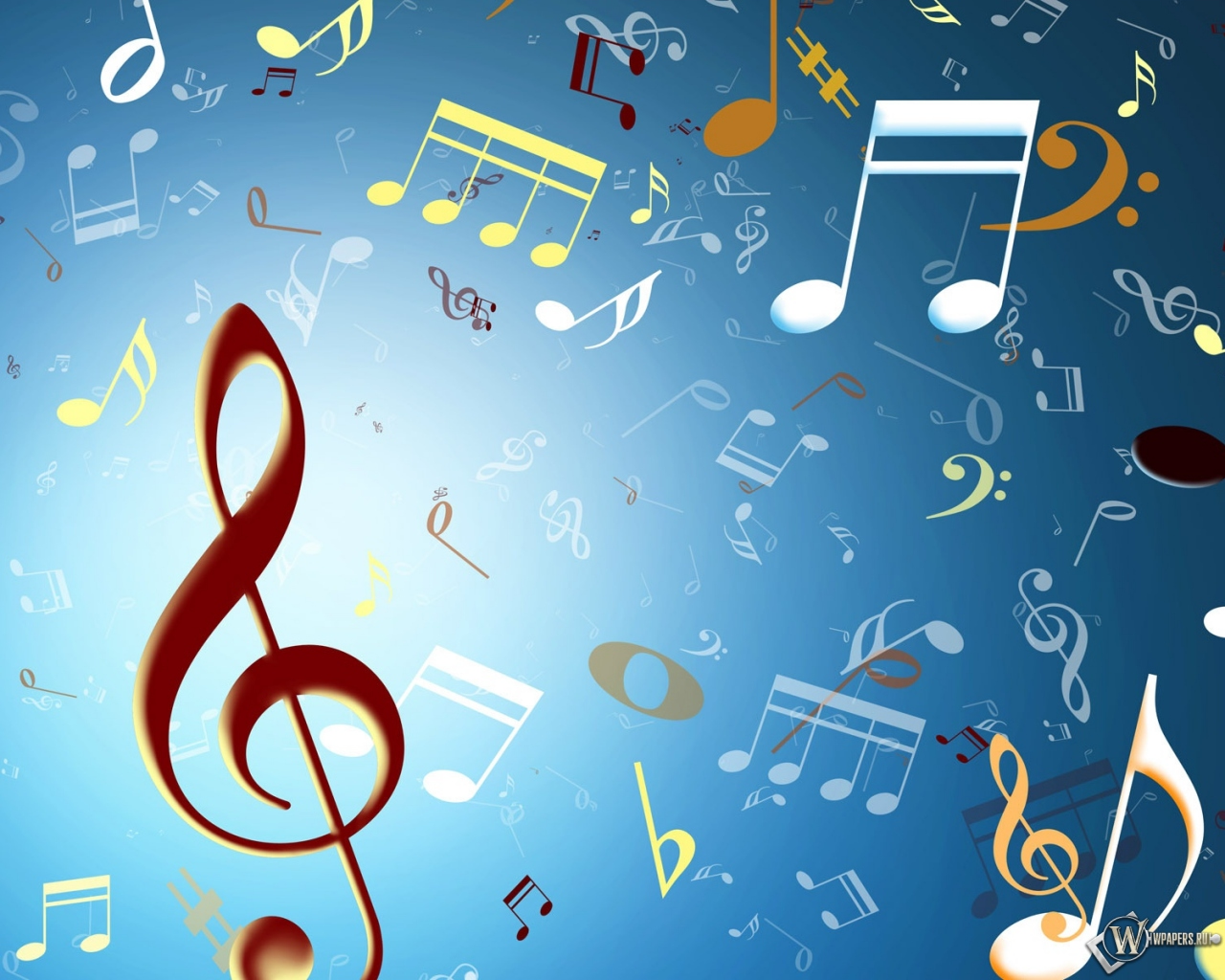 Die  Menschen  der  älteren  Generation 
    lieben  Jazz–,  Rock–  und  Popmusik. Es  hängt  von  der  Stimmung  ab,  welche Musik  man  hört.
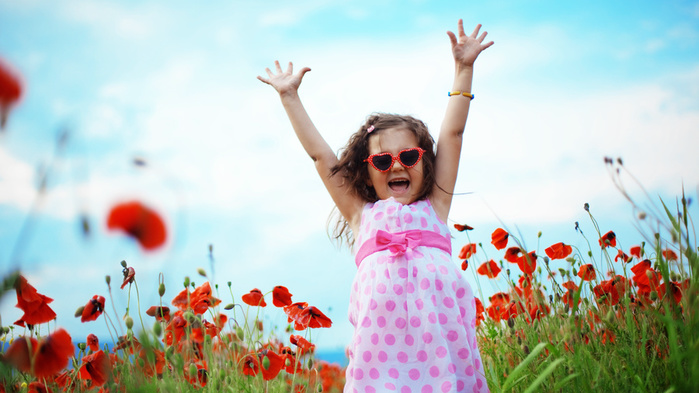 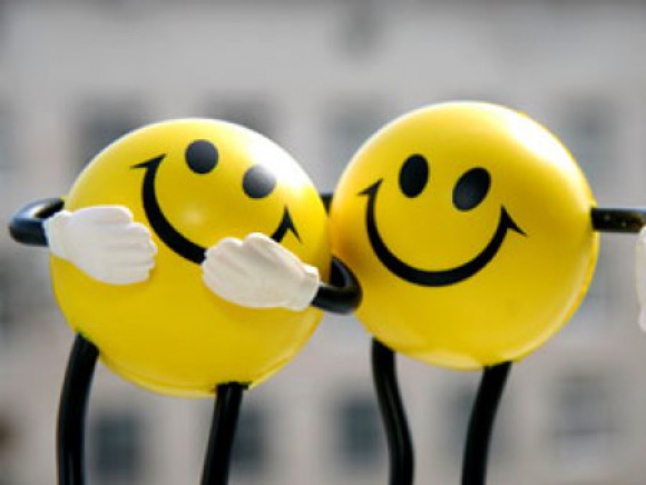 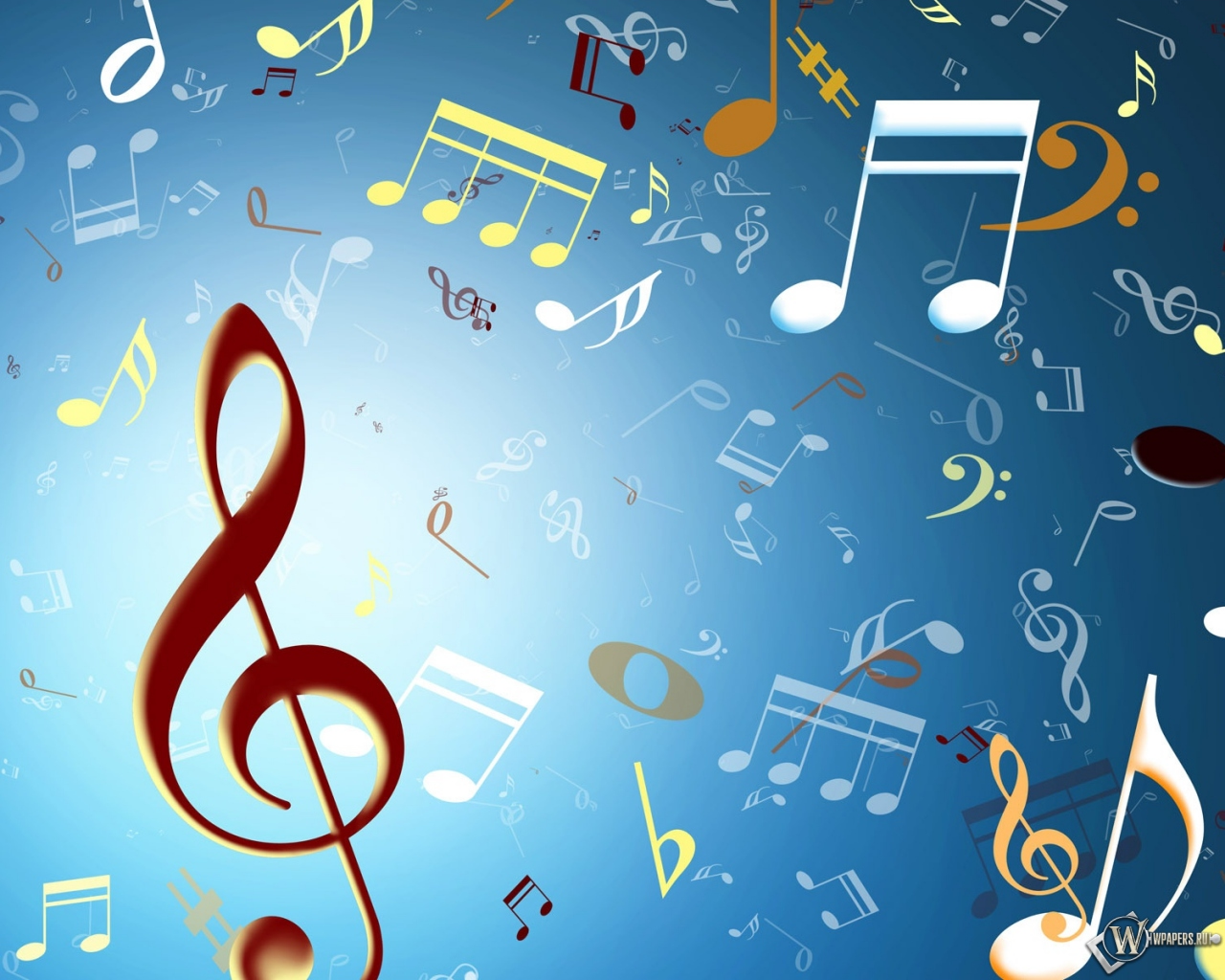 Die  Musik  ist  in  der  Lage  die Menschen  in  ihrem  Kummer  zu  trösten  und  ihre  Freude  zu  verdoppeln. Aber  nicht  nur  die  westliche,  sondern auch  die  ukrainische  Musik  zieht  die Jugendlichen  immer  mehr  an.
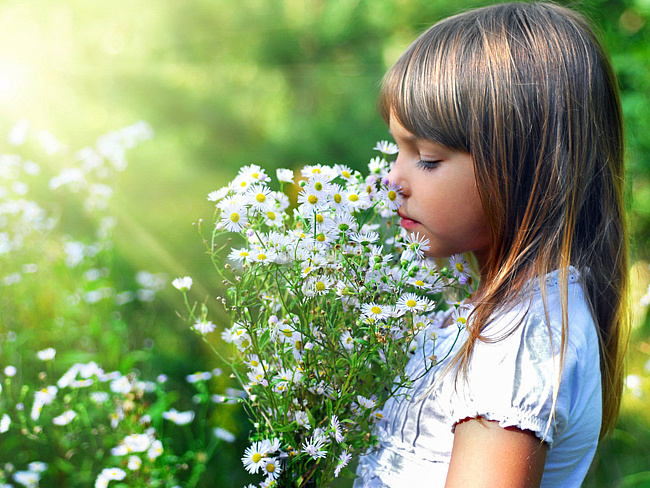 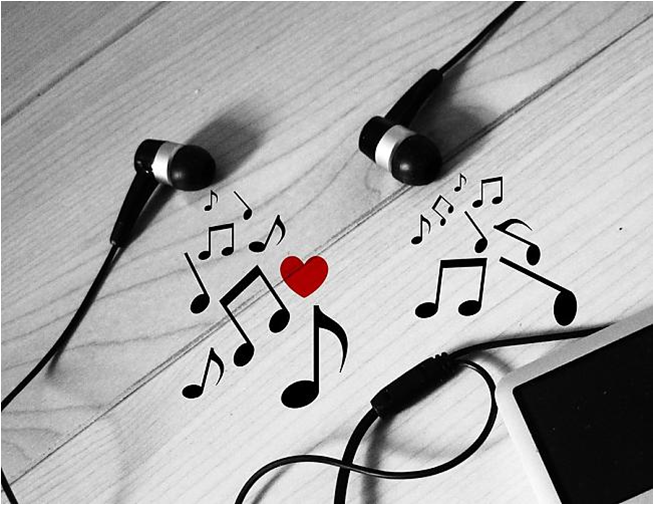 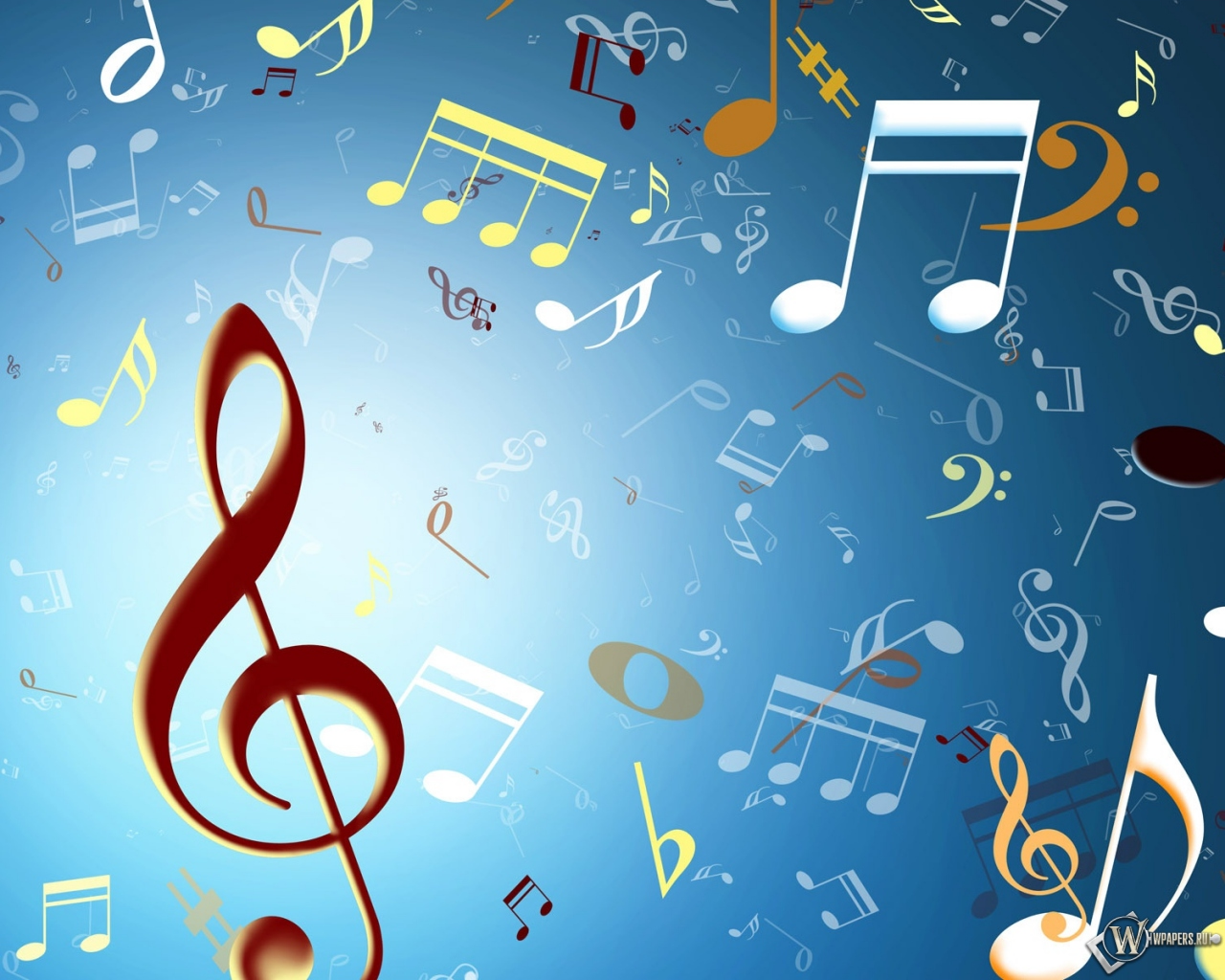 Meine Lieblingsband ist Okean Elzy.
Ihre Musik monoton, offen, laut, angenehmen und echt.
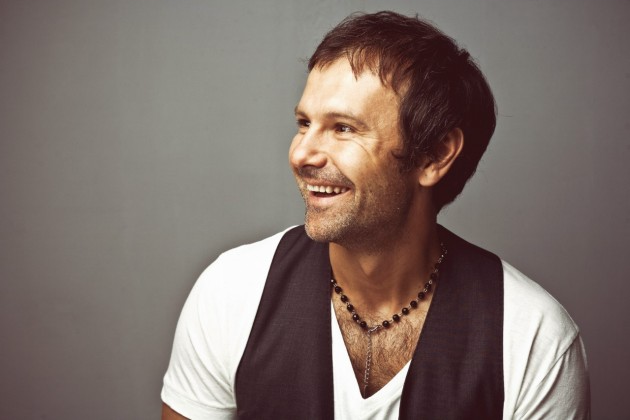 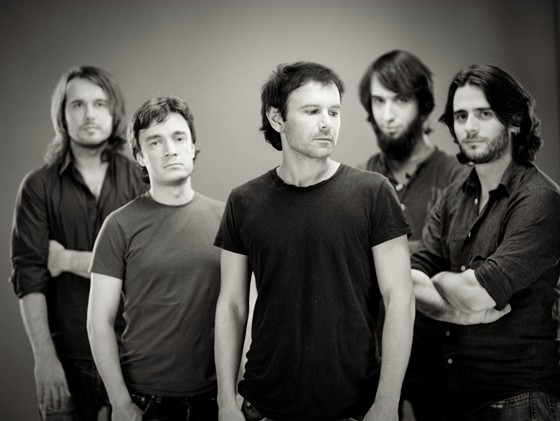 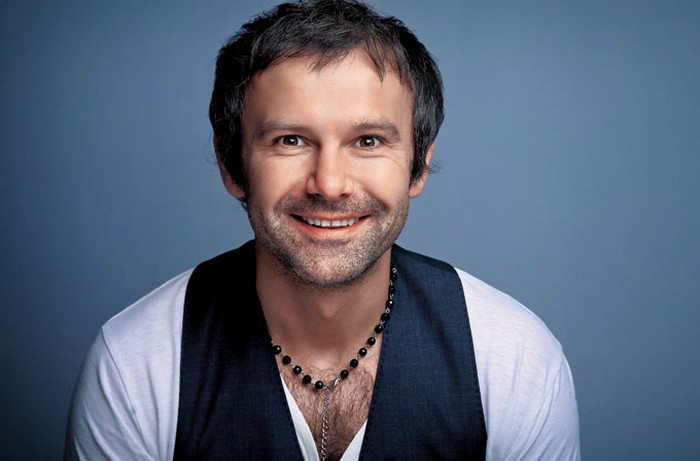 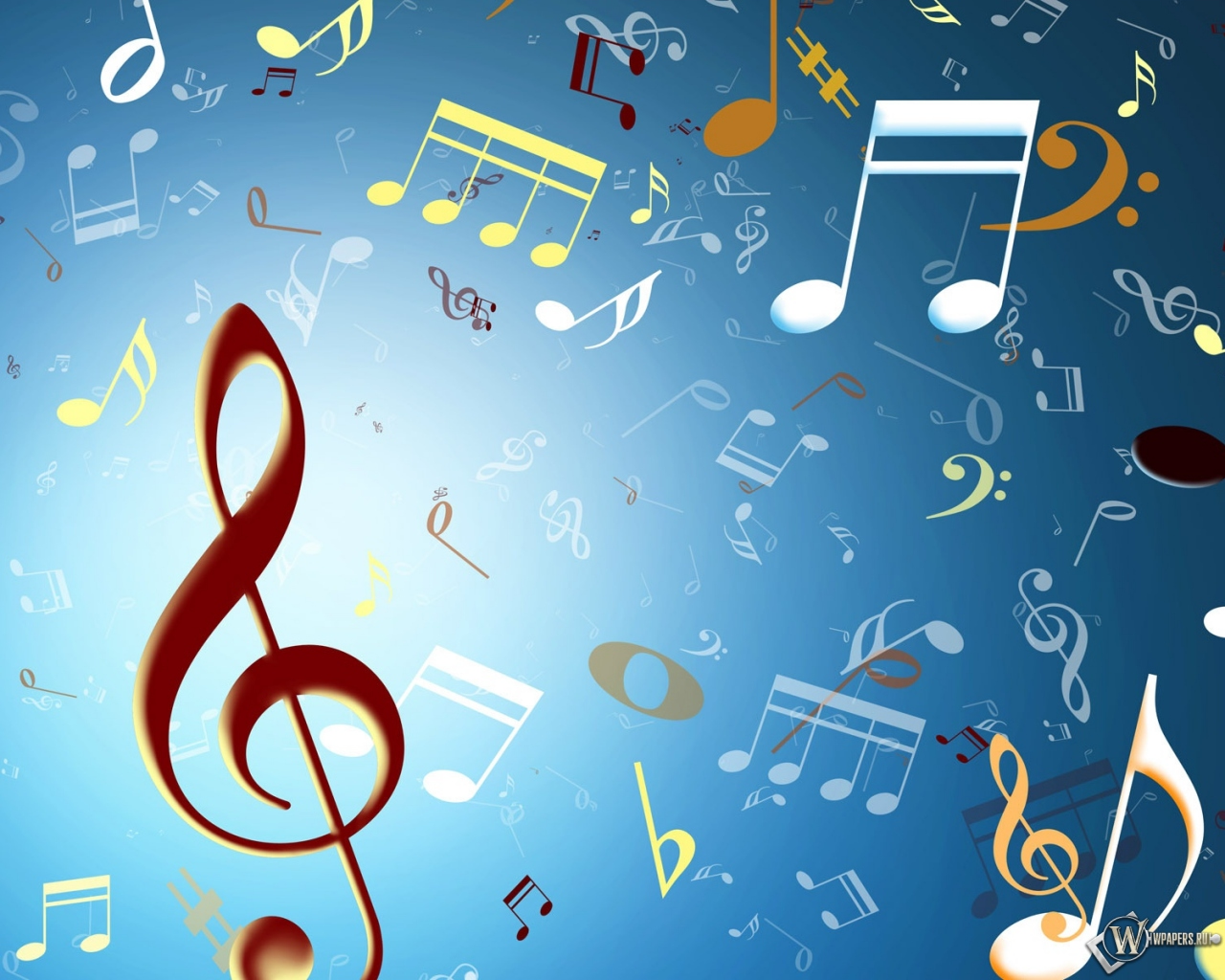 Musik  dient  der  ästhetischen Erziehung  der  Jugend,  hilft  ihnen  die Freizeit  gut  und  interessant  zu gestalten.
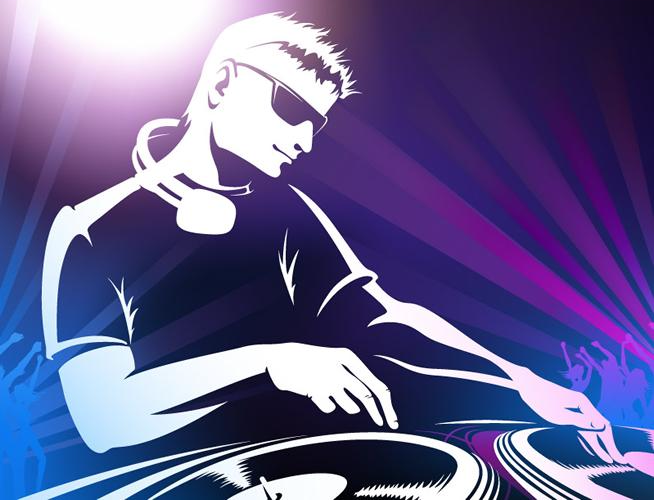 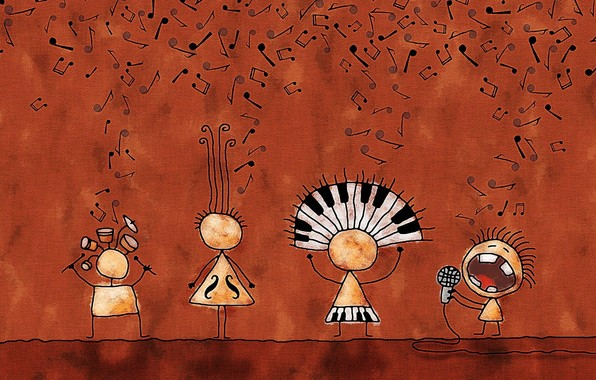